Earth Sciences workshop: GÉANT  services22-23 January 2015
Roberto Sabatino
GÉANT  Network
2
Global Connectivity
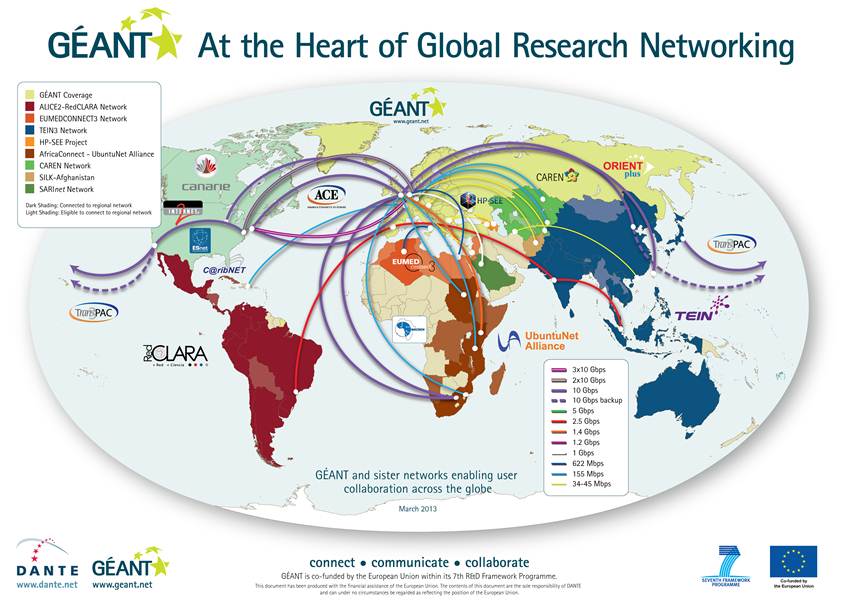 3
Connectivity Services
IP connectivity for NRENs: IP access up to 100Gbps

Point to point circuits (between end sites):
Virtual circuits (L2 VPNS) up to 10Gbps
10Gbps, 100Gbps 

VPNs
4
eduGAINAuthentication & Authorisation World-wide
eduGAIN is an interfederation service that connects national higher education & research identity federations world-wide
can be joined only via existing federations, typically a national identity federation (e.g. SURFconext in the Netherlands, DFN-AAI in Germany, ...)

Identity information comes in form of user attributes (ID, name, mail, affiliation, ...)
User attributes can be used to identify and authorise users on a service
Users can use their institutional loginto access federated web services:
within their own organisation
within the same country via the national federation
world-wide via eduGAIN
GÉANT provides assistance to research communities to get their services eduGAIN-enabled.
GÉANT Enabling Users task (talk to Lukas Hämmerle)
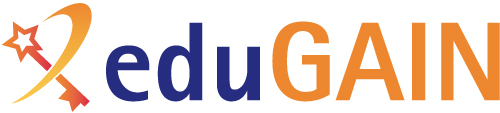 eduGAIN (National) Member Federations
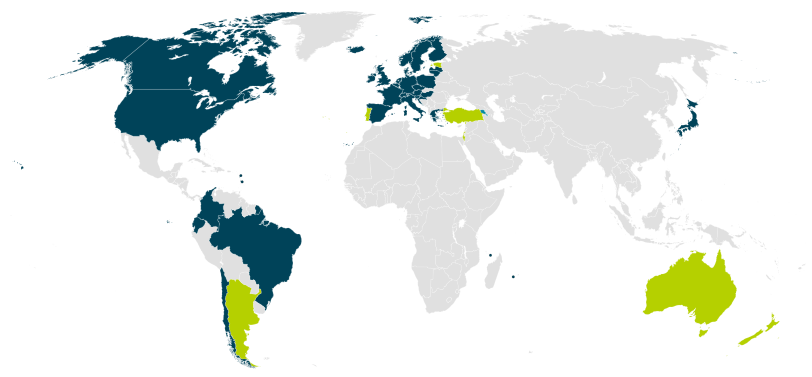 30 eduGAIN Members
  6 Joining eduGAIN
  3 Candidate Federations
Source:  http://edugain.org/technical/status.php (Nov. 2014)
1173 Identity Providers (19.1.2015)
1129 Service Providers (19.1.2015)
Collaboration on Cloud Services
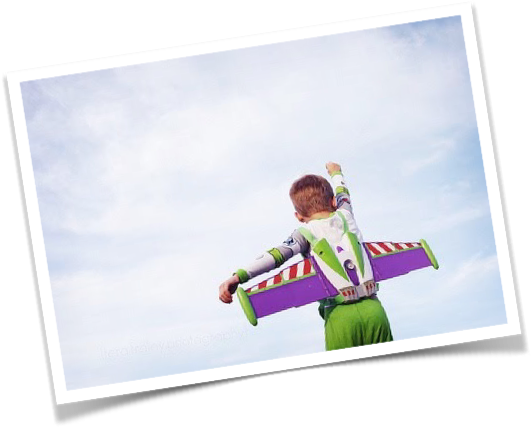 Technical and organisational baseline and joint approach
Definition of suitable standards and requirements 
Cloud strategy guide
Provide services to users (choice and safe to use)
Community cloud, MAKE	develop, integrate and offer services together
Public cloud, BUY	brokerage and procurement: 	buy, connect and distribute services together
Online service catalogue 	lists the capabilities of suppliers 	and allow users to choose the ones they wish to contract with
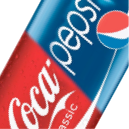 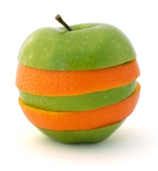 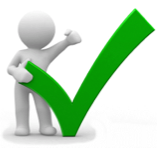 7
One stop shop user support: What landscape do (we think) users see ?
Imagine two collaborators in two different countries
Different services, with different T&Cs , in different countries
Which services are available to them end to end ?
What are the business models along the delivery chain ?
Who pays what to whom? 

Now imagine having 10 users in 10 countries…

How do users work their way through the labyrinth ?
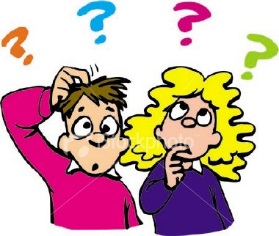 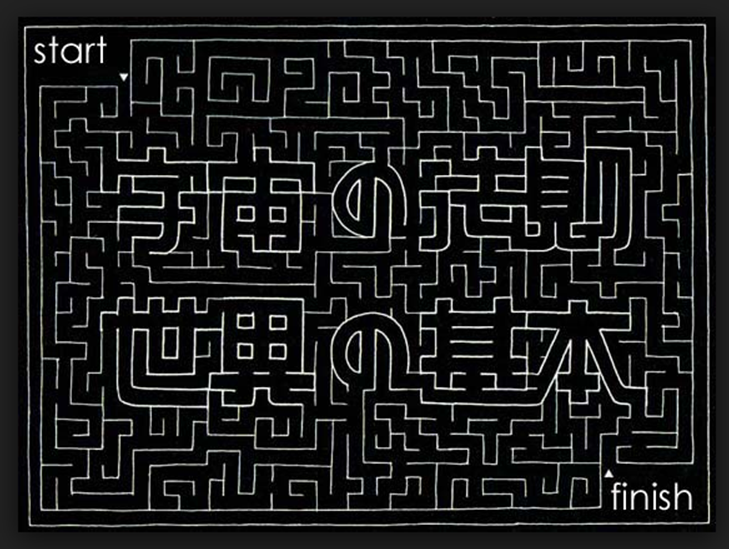 8
GEANT user liaison function: making it happen
Co-ordination functions towards the users:
International projects or collaborations

Discuss and understand user requirements
Co-ordinate the formulation of solutions for the user
Technical, organisational, financial
Be “the voice of the customer/user” within GÉANT 
Works in tight co-operation with NRENs
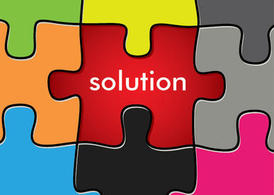 9
Success stories
PRACE network infrastructure
E-VLBI
LHC
Various ESA projects
CONFINE
Belle-II
EU agencies
SMARTFire
SKA
…..many more…
10